注射用罗普司亭（惠尔凝®️）（不包含经济性）
协和麒麟（中国）制药有限公司
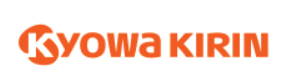 药品基本信息
安全性
01
02
目 录
创新性
有效性
03
04
CONTENT
05
公平性
注射用罗普司亭药品基本信息
罗普司亭特性
未被满足需求
原发免疫性血小板减少症是慢性病，病程长，复发率高，二线治疗TPO受体激动剂序贯治疗，需要更多种类升血小板药物满足临床治疗选择。

复发难治患者约占1/35，这类患者治疗有效率低，经过多种药物治疗复发后，亟需其他安全性更好，快速和强效升血小板的药物，提高患者生活质量。
罗普司亭常规剂量2.5天升血小板至3万以上，快速起效6；
一周用药一次，便于提高慢性病患者依从性；
罗普司亭无肝脏毒性，药物相互作用风险低，对于老年和有肝脏问题的患者也适用；
艾曲泊帕治疗无效，复发难治的ITP患者，使用罗普司亭单药治疗有效率达75%，联合达那唑有效率达到100%7。
注射用罗普司亭说明书.
秦平,等 中华血液学杂志,2016,37(02):89-93.
AQVIA数据
中华医学会血液学分会血栓与止血学组.中华血液学杂志,2020,41(8):617-623.
Mazza P, et al. Ann Hematol. 2016 Jan;95(2):239-44.
Qi J, et al. Clin Pharmacol Drug Dev. 2022 Mar;11(3):379-387
Chang Hyun Nam,et al. Blood Res 2021; 56(3): 202-204
[Speaker Notes: 使用TPO的人数8万多，刘部长要求与HEOR一致。]
好
安全性
荟萃分析：罗普司亭安全性更好2
常见不良反应与目录中药物常见一致1
多个对照物相比，罗普司亭严重不良事件风险分数在众多ITP治疗药物中最低，说明罗普司亭 安全性更好
十分常见：≥1/10
常见：≥1/100,＜1/10
偶见：≥1/1000,＜1/100
罕见：≥1/10000,＜1/1000
十分罕见：＜1/10000
*SUCRA 数值越小，安全性越好。
注射用罗普司亭说明书.
Puavilai T, et al. Br J Haematol. 2020 Feb;188(3):450-459
好
安全性
罗普司亭整体安全性比医保目录内药品更好
优势
罗普司亭的药物间相互作用风险低，合并用药更安全7 
罗普司亭不经肝脏代谢，无肝毒性，不会引起肝酶升高2-4。
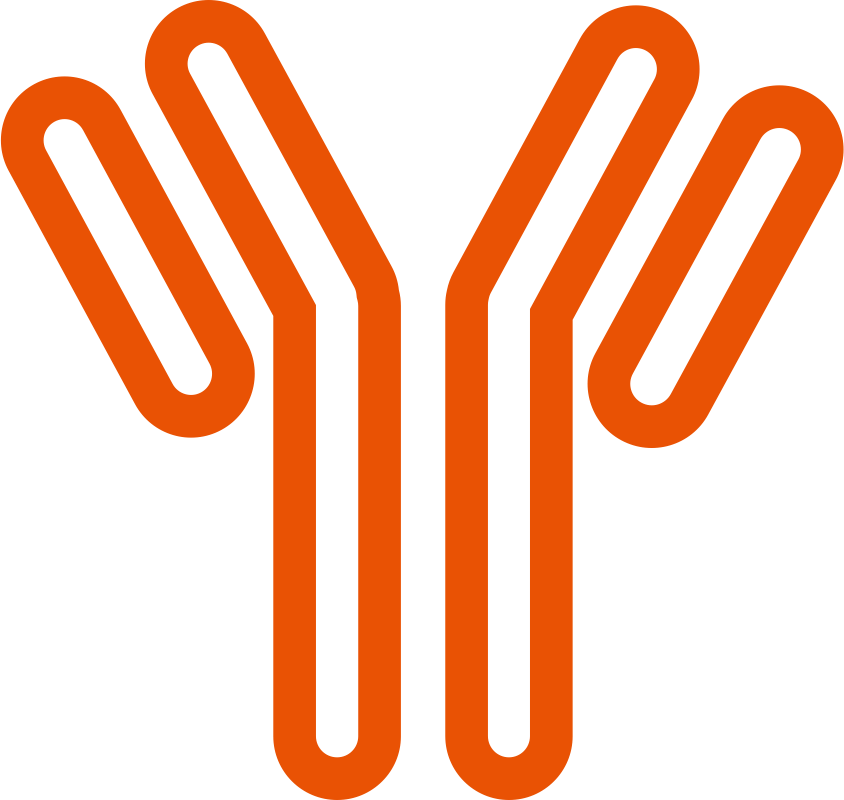 不足
TPO-RA类药物均存在血栓形成风险，但meta分析证实罗普司亭在血栓形成风险方面与与目录内药物未见显著性差异8 ；中国药代动力学研究显示罗普司亭在中国ITP人群中，血药浓度水平较为平稳，无大幅波动现象10。研究显示罗普司亭治疗期间，＞65岁患者与≤65岁患者在血栓发生相似，没有统计学差异，安全可控9；
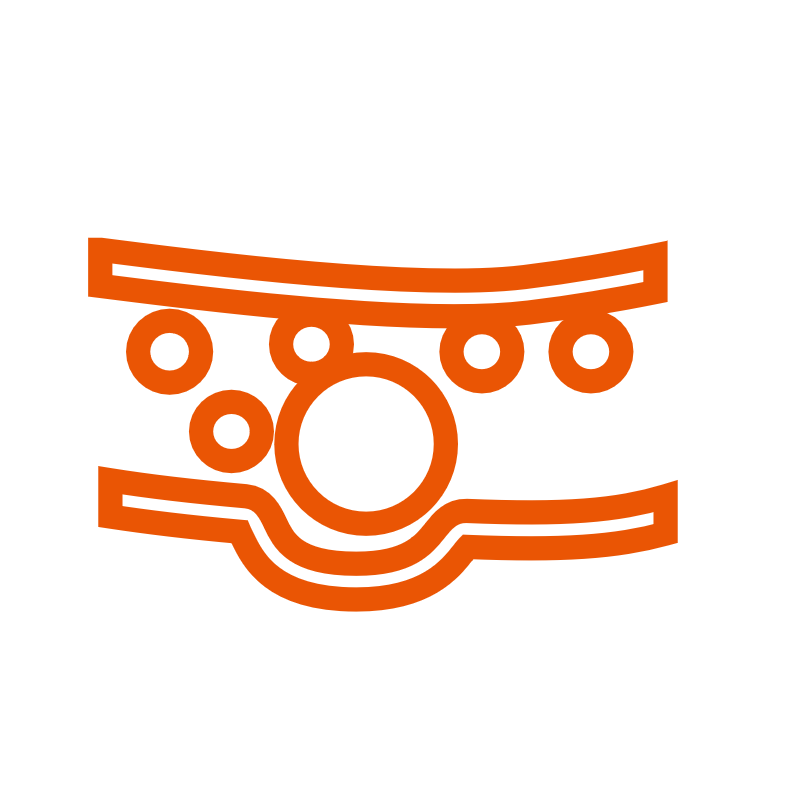 注射用罗普司亭说明书.
Brierley CK, et al. Br J Haematol. 2015 May;169(3):309-23.
David J Kuter，et al. Lancet. 2008 Feb 2;371(9610):395-403.
Shirasugi Y, et al. Int J Hematol. 2011 Jul;94(1):71-80.
5.          Mei H, et al.  J Hematol Oncol . 2021 Feb 25;14(1):37.
6.https://www.drugs.com/drug-interactions/eltrombopag-index.html
7.https://www.drugs.com/drug-interactions/romiplostim.html
8.Cines DB, et al. Haematologica. 2017 Aug;102(8):1342-1351.
11. 艾曲泊帕乙醇胺片说明说。 重组人血小板生成素说明说/海曲泊帕乙醇胺片说明说。.
12. https://www.drugs.com/drug-interactions/eltrombopag-index.html
14.Cheng, G., et al., Lancet, 2011. 377(9763): 393-402.
9.     Lozano ML, et al. Blood Cells Mol Dis. 2021 Feb;86:102505.
13.Saleh, M.N., et al. Blood, 2013. 121(3): 537-45
10. Qi J, et al. Clin Pharmacol Drug Dev. 2022 Mar;11(3):379-387.
15.Kuter DJ, et al. Lancet. 2008 Feb 2;371(9610):395-403.
快
有效性
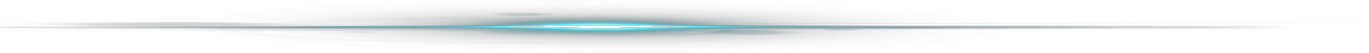 《技术评审报告》1
国家药品审评中心
“多项临床试验证实了罗普司亭相较于安慰剂，可以有效提升患者的血小板水平。欧美和日本的三项III期研究均实现了罗普司亭组相比于安慰剂组的优效。”
“中国III期研究研究结果表明，接受罗普司亭治疗期间，受试者快速实现可接受范围内的血小板计数，并且能够在研究持续时间内保持稳定。”
“现有的试验数据充分表明罗普司亭用于治疗ITP时可以快速实现将血小板计数升高至安全范围的目标。”
优效
快速  稳定
安全
1.国家药品审评中心《技术评审报告》
快
有效性
整体有效性优于目录内药品
临床指南/诊疗规范的推荐情况
起效迅速，罗普司亭单药治疗1周有效率77%，比医保目录内小分子药物升板速度快近2倍1,2
2020 中国指南：成人原发免疫性血小板减少症的诊断与治疗5
罗普司亭1μg/kg组患者在2.5天即达到PLT峰值34x109/L，满足ITP的治疗目标（＞30x109/L）。
罗普司亭治疗1周有效率达77%，2周高达91% （＞50x109/L）；艾曲泊帕与海曲泊帕常规剂量血小板应答时间（＞50x109/L）2-4周
促血小板生成药物（TPO-RA）是成人原发免疫性血小板减少症二线治疗推荐促血小板生成药物（A级推荐，Ia-Ib级证据）。
2019国际共识报告：关于原发免疫性血小板减少症调查和管理6
TPO-RA（罗普司亭或艾曲泊帕）在脾切除和非脾切除患者中展现了出色的应答率（>60%）。(A级推荐)
罗普司亭单药治疗总体有效率高达95.5%2,3
罗普司亭具有强效的升板作用，总体有效率高达83.1%~95.5%（美国&日本III期临床研究）。
Meta分析，显示罗普司亭总应答率最高9。
罗普司亭无治疗缓解的概率是艾曲泊帕的2.1倍4。
2019年ASH：原发免疫性血小板减少症指南7
对皮质类固醇依赖或对皮质类固醇无反应≥3个月的成人ITP患者，ASH建议使用TPO-RA（罗普司亭或艾曲泊帕） （证据级别⊕◯◯◯） 。
2019日本指南：原发免疫性血小板减少症指南7
罗普司亭治疗艾曲泊帕复发难治的患者，单药治疗有效率达75%，联合达那唑治疗有效率达100%8
二线治疗建议将TPO-RA（A级推荐，包括罗普司亭）、利妥昔单抗和脾切除术作为二线治疗。
罗普司亭治疗艾曲泊帕难治性患者，联合达那唑有效率达100%，单药治疗有效率75%。
Qi J, et al. Clin Pharmacol Drug Dev. 2022 Mar;11(3):379-387
David J Kuter，et al. Lancet. 2008 Feb 2;371(9610):395-403.
Shirasugi Y, et al. Int J Hematol. 2011 Jul;94(1):71-80.
Lozano ML, et al. Sci Rep. 2019 Nov 13;9(1):16680.
5. 中华医学会血液学分会血栓与止血学组.中华血液学杂志,2020,41(8):617-623.
6. Cindy Neunert，et al. Blood Adv. 2019 Dec 10;3(23):3829-3866.
7. Drew Provan, et al. Blood Adv. 2019 Nov 26; 3(22): 3780–3817.
8. Chang Hyun Nam,et al. Blood Res 2021; 56(3): 202-204
9. Puavilai T, et al. Br J Haematol. 2020 Feb;188(3):450-459
2009年-2011三年连续荣获有医药界的诺比尔奖美誉的盖伦奖 
（Prix Galien Award）
被评为 “最佳生物技术产品” 等奖项1
多
创新性
首个融合肽体2，独特Fc结构域,半衰期长，仅需一周注射一次4
全球 首创 原研 的长效二代血小板生成素受体激动剂
罗普司亭被FDA & EMA 授予首创新药模式（First-in-Class）2,3
*融合肽体：独特Fc结构域与血小板生成素（TPO）融合，延长药物半衰期至140小时，一周用药一次。
https://investors.amgen.com/news-releases/news-release-details/nplater-romiplostim-study-lancet-shows-significant-increase/
https://www.ema.europa.eu/en/documents/assessment-report/nplate-epar-public-assessment-report_en.pdf
https://www.accessdata.fda.gov/drugsatfda_docs/nda/2008/125268s000_RiskR.pdf
罗普司亭说明书.
Ghanima W,et al. Haematologica. 2019 Jun;104(6):1112-1123.
5.        Ghanima W,et al. Haematologica. 2019 Jun;104(6):1112-1123.
多
创新性
更适合老年ITP患者用药
老年患者常有多种口服药，应用罗普司亭药物相互作用风险低
   据研究显示50%老年患者存在同时服用3种药物1；罗普司亭仅与3种药物（在中国仅1种抗肿瘤药）会发生药物相互作 
   用，而艾曲泊帕会与153种药物发生药物相互作用（包括降血压、降脂、矿物质补充剂等药物）
老年患者脏器功能退化，应用罗普司亭无肝脏毒性更安全 
   老年患者肝肾功能及胃肠功能退化，艾曲泊帕/海曲泊帕存在肝脏毒性
老年人易漏服药物，应用罗普司亭一周一次更便捷  艾曲泊帕/海曲泊帕需要每天服药
更适合重症及复发难治ITP患者
重症ITP 亟需迅速升血小板，常规使用丙球蛋白升血小板，部分患者对丙球蛋白不耐受，极需快速升血小板的替代药品，降低死亡风险。 （艾曲泊帕/海曲泊帕升板速度较慢）
复发难治ITP 多种药物无效，应用罗普司亭应答率高，为患者提供全新治疗选择 
   复发难治ITP患者约占ITP患者的1/3，艾曲泊帕等治疗无效转换罗普司亭治疗有效率75%，是复发难治 
   患者是优选药物2。
更适合围手术期的ITP患者
罗普司亭起效快，可缩短ITP患者进行常规手术前的准备时间。ITP患者手术后，胃肠功能尚未恢复，应用罗普司亭可以有效维持血小板数量  手术后胃肠未恢复时不适合口服药物。
中国老年医学研究会内分泌代谢分会,等. 中国药物警戒,2018,15(10):627-640.
Chang Hyun Nam,et al. Blood Res 2021; 56(3): 202-204
省
公平性
对疾病和公众健康影响
ITP年发病率为5/10万，老年人和育龄期女性风险高，患者面临严重出血和致死性出血风险，以及焦虑、抑郁等身心危害。在老龄化加剧的背景下，ITP患者人群将进一步扩大。
罗普司亭可全面贴合ITP的治疗目标，改善生理和身心健康，助力健康中国。
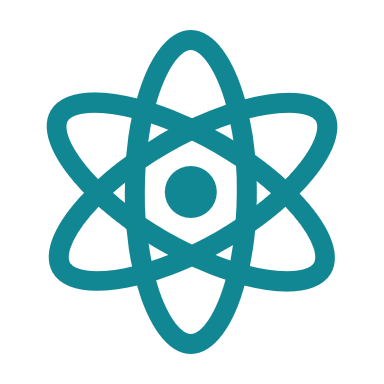 符合保基本原则
罗普司亭日均治疗费用在全国职工医保次均住院费用中占比低，对医保基金影响小；在全国人均可支配收入费用占比低，经济负担较小，符合保基本的定位。
弥补目录短板
目前国内TPO-RA均为短效制剂，需要每日用药，极为不便，患者依从性较差。
罗普司亭是全球唯一长效TPO-RA，一周一次，降低用药频率，有效满足慢性病对于长效药物的需求。
复发难治性ITP患者，转换成罗普司亭治疗后有效率高达75%-100%，有效解决慢性ITP患者的多线治疗（重组人血小板生成素、艾曲泊帕和海曲泊帕）复发后的用药问题。
临床管理难度小
罗普司亭的ITP适应症表述清晰，限制要求明确，医保经办审核方便。
罗普司亭有明确的使用条件、使用次数、监测和剂量调整等要求，滥用或超适应症用药风险极小。
整体而言，罗普司亭一周用药一次，临床管理难度小。
秦平,侯明. 中华血液学杂志,2016,37(02):89-93.
2020年第七次人口普查数据.
注射用罗普司亭说明书.
罗普司亭用心为ITP患者书写健康谢 谢 ！